Levekår, sosial skilnad, livskvalitet
VGS
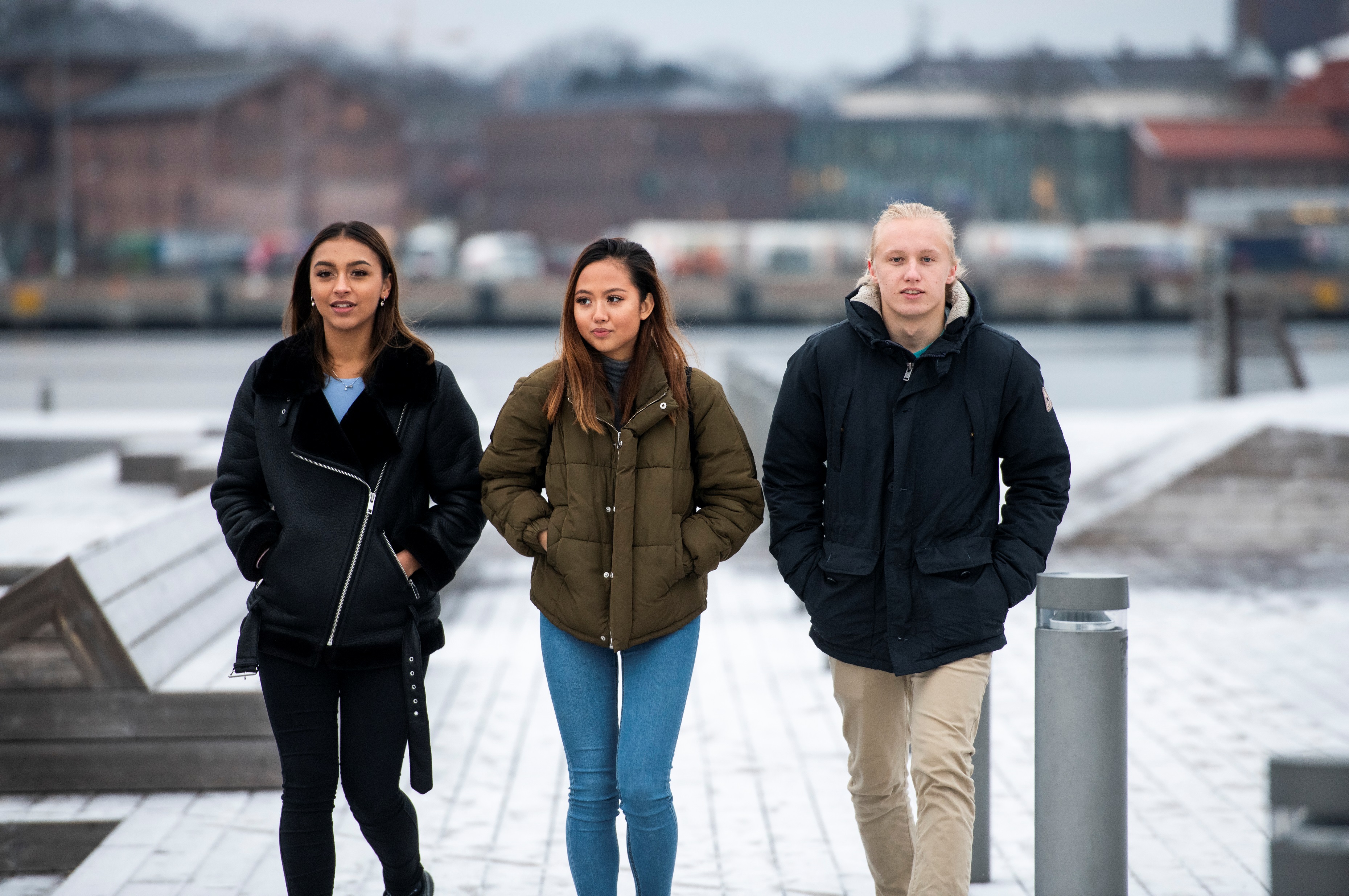 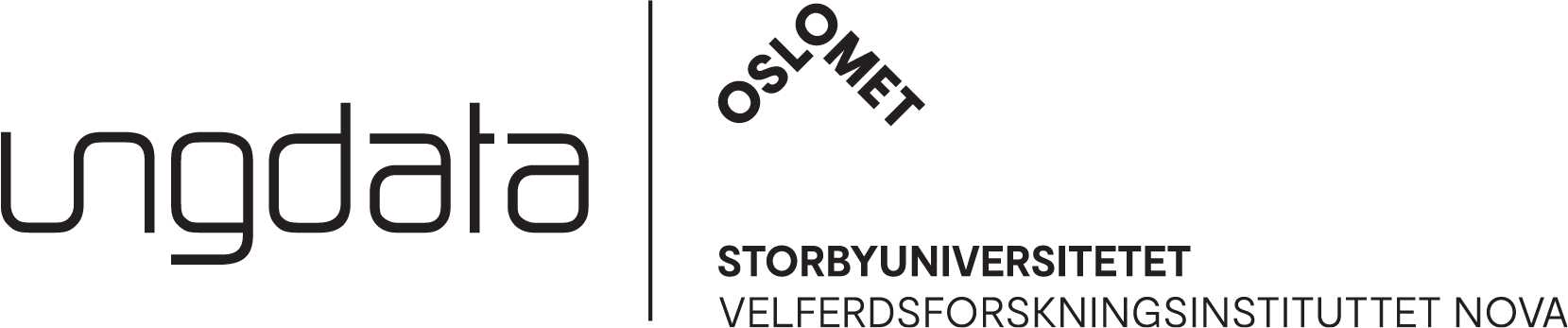 Standardrapport kjønn
FAKTA OM UNDERSØKELSEN:
VGS
Tidspunkt: Uke 4 - 8
Antall elever: 458 
Antall svar: 342
Svarprosent: 75 %
Ungdata-undersøkelsen 2024 i Kvam kommune
Foto: Skjalg Bøhmer Vold
Livskvalitet
Er du enig eller uenig i det som står under?
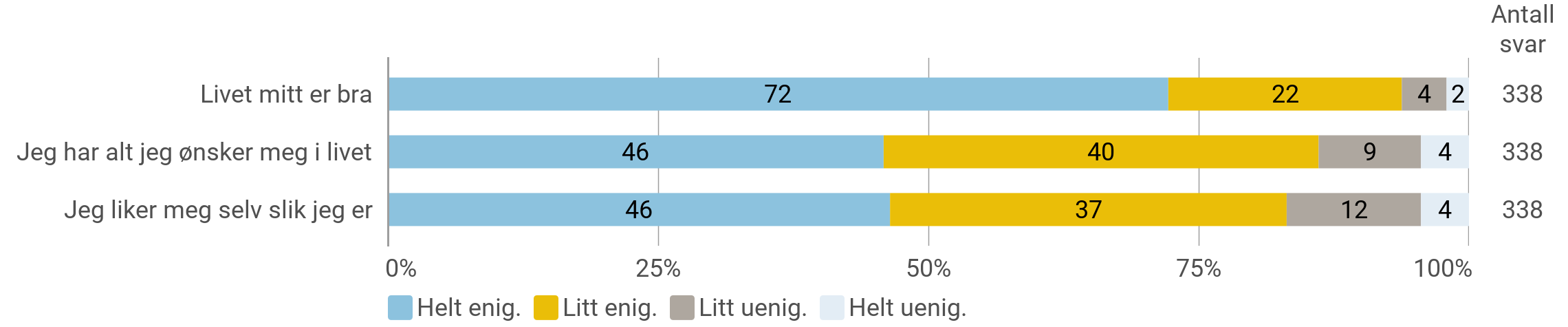 Livskvalitet
Tenk deg en skala som går fra 0 til 10. Toppen av skalaen (10) står for det best mulige livet for deg og nederst (0) er det verst mulig livet for deg.
Antall svar 336
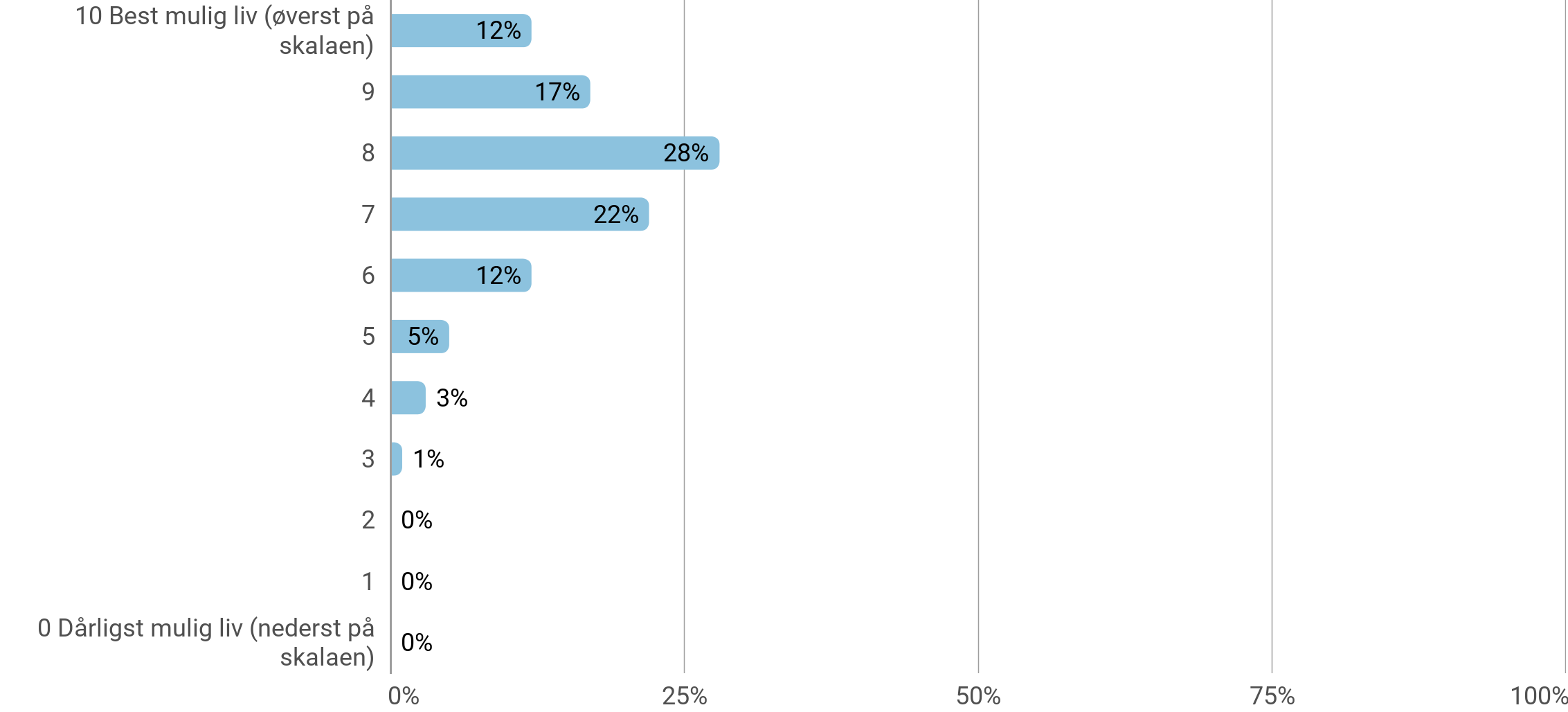 Livskvalitet
Tenk på hvordan du har hatt det den siste uka, hvor ofte har du...
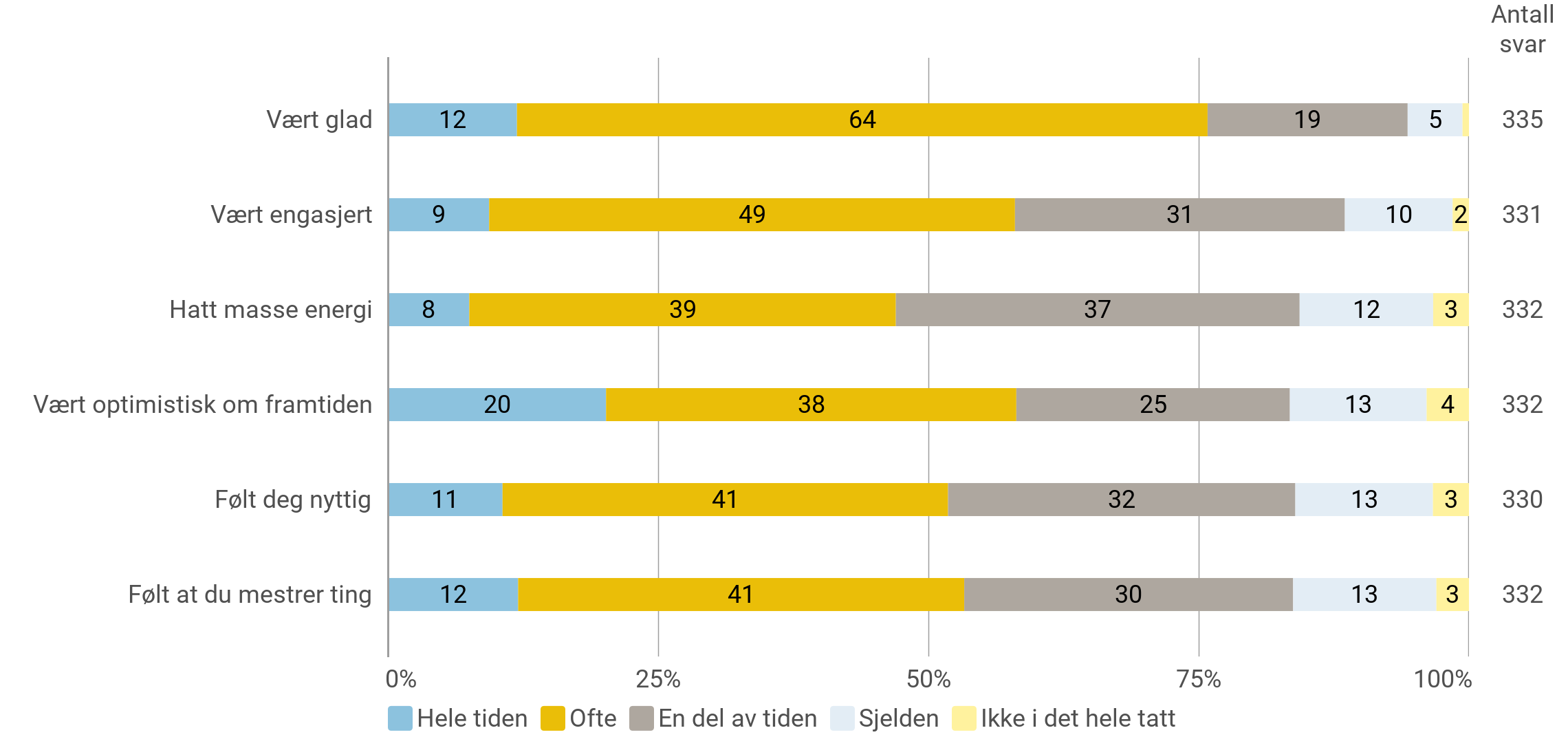 Livskvalitet
I hvilken grad føler du at du hører til på stedet der du bor?
Antall svar 335
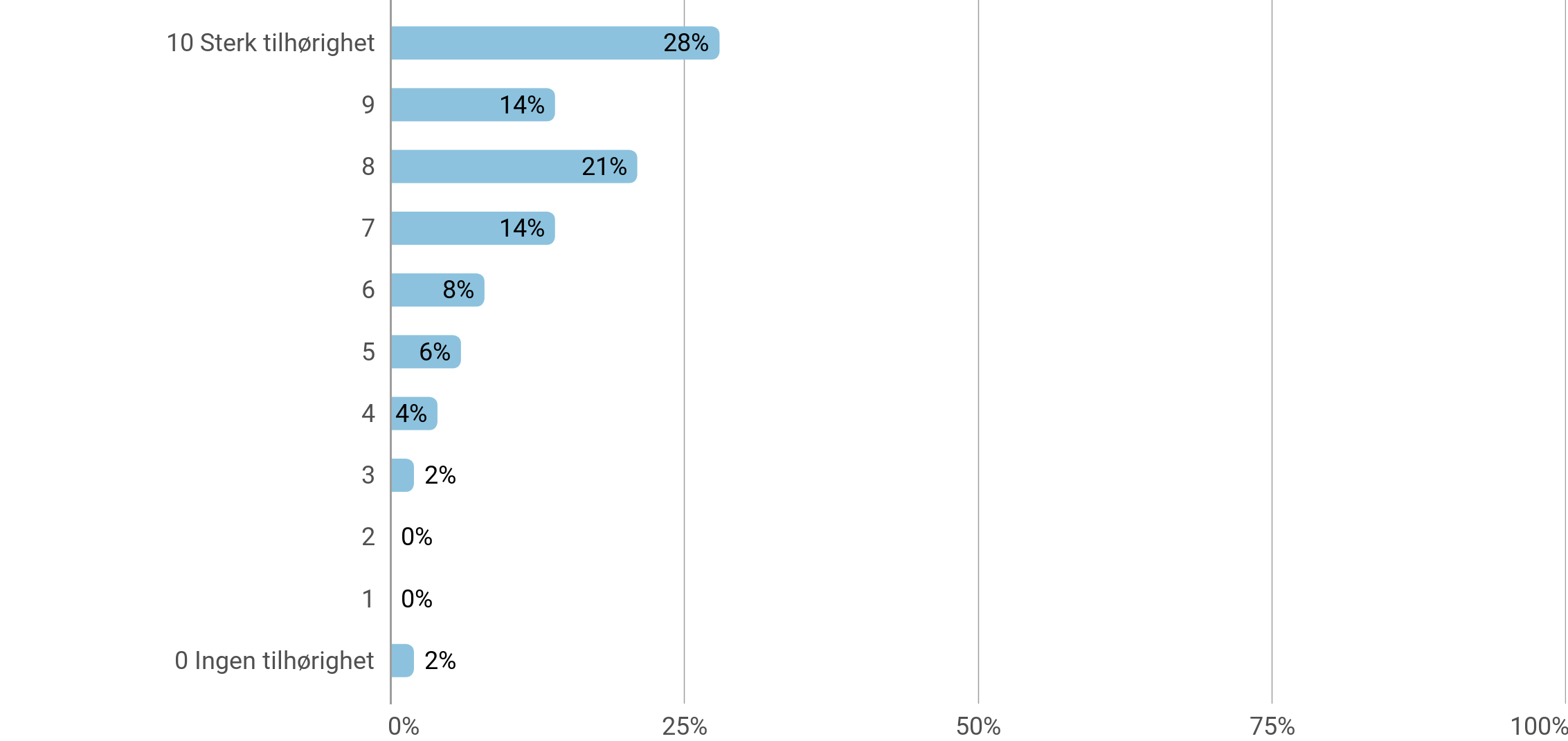 Vold
Tenk på de siste 12 månedene
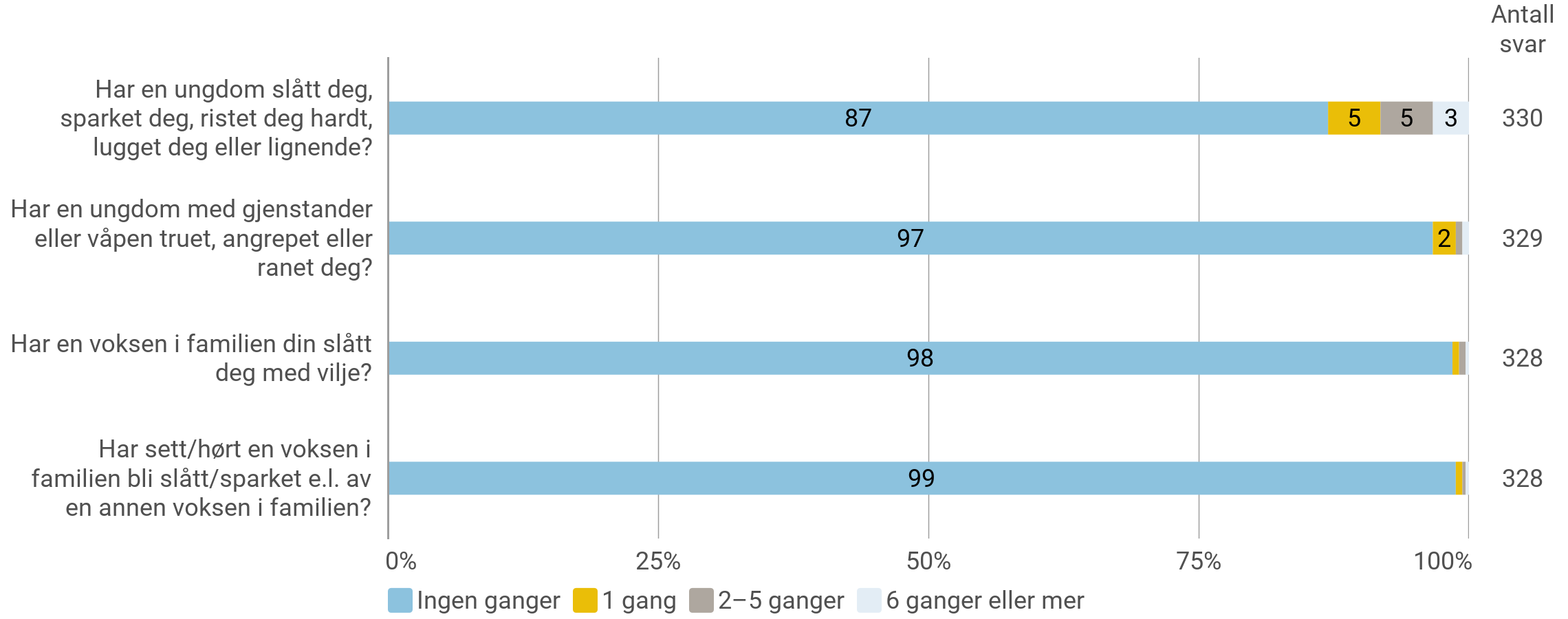 Noen å snakke med
Dersom du føler deg utafor eller trist og trenger en å snakke med, har du noen du kan prate med?
Antall svar 329
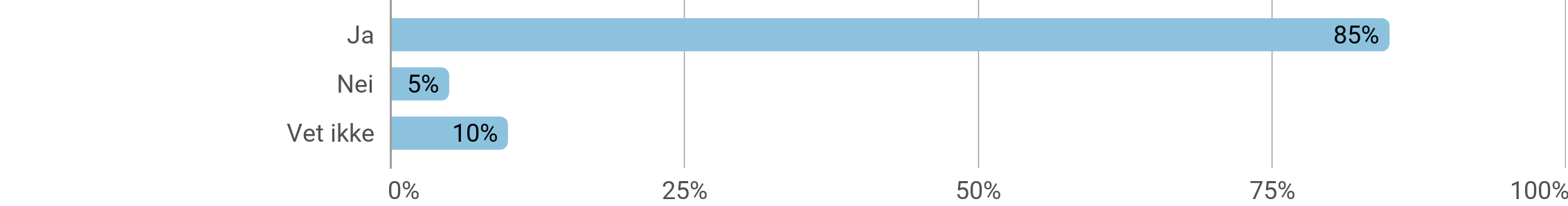 Fornøyd med livet
Hvor fornøyd eller misfornøyd er du med ulike sider ved livet ditt?
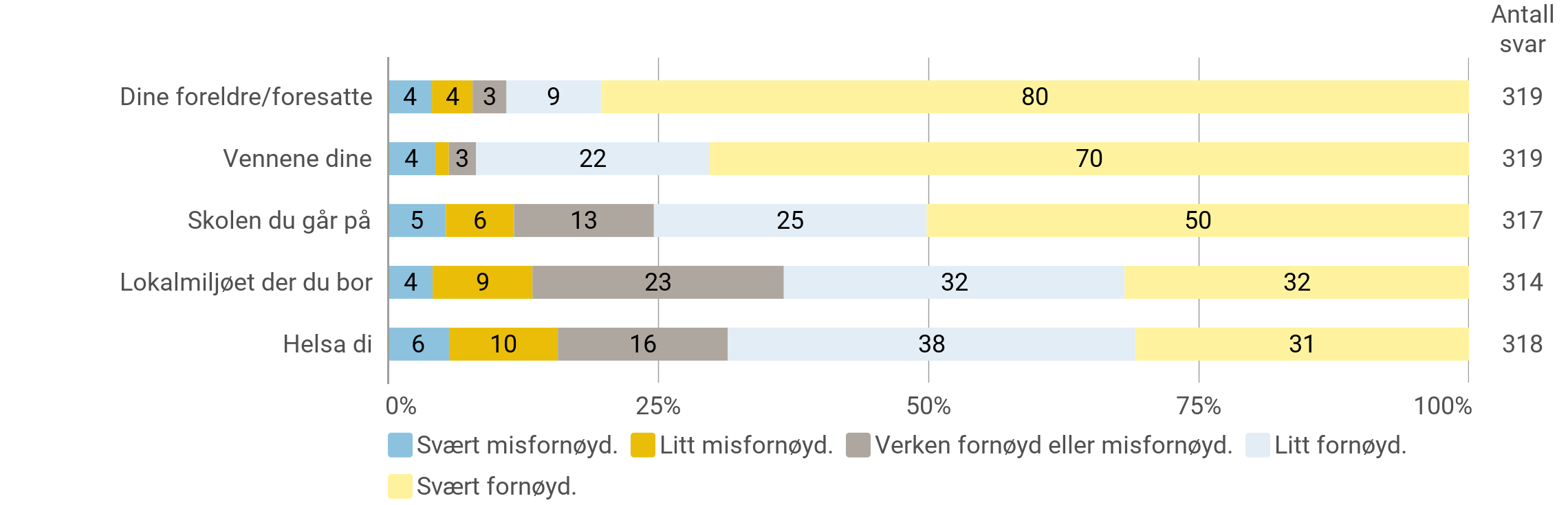 Selvbilde
Nedenfor er det noen påstander om hvor fornøyd du er med livet ditt. Hvordan passer disse for deg?
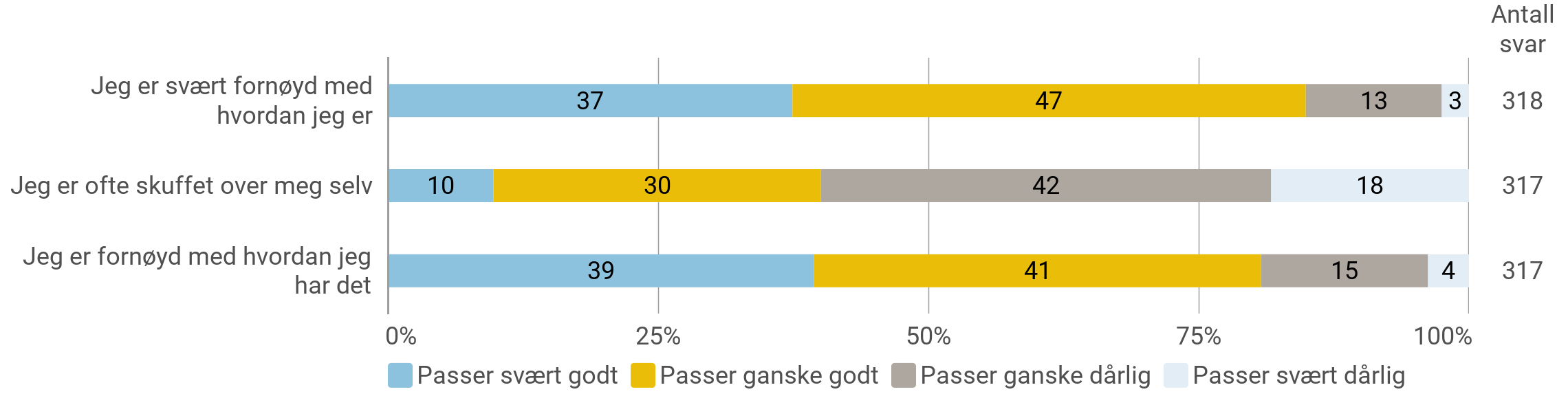 Trygghet
Hvor trygg føler du deg?
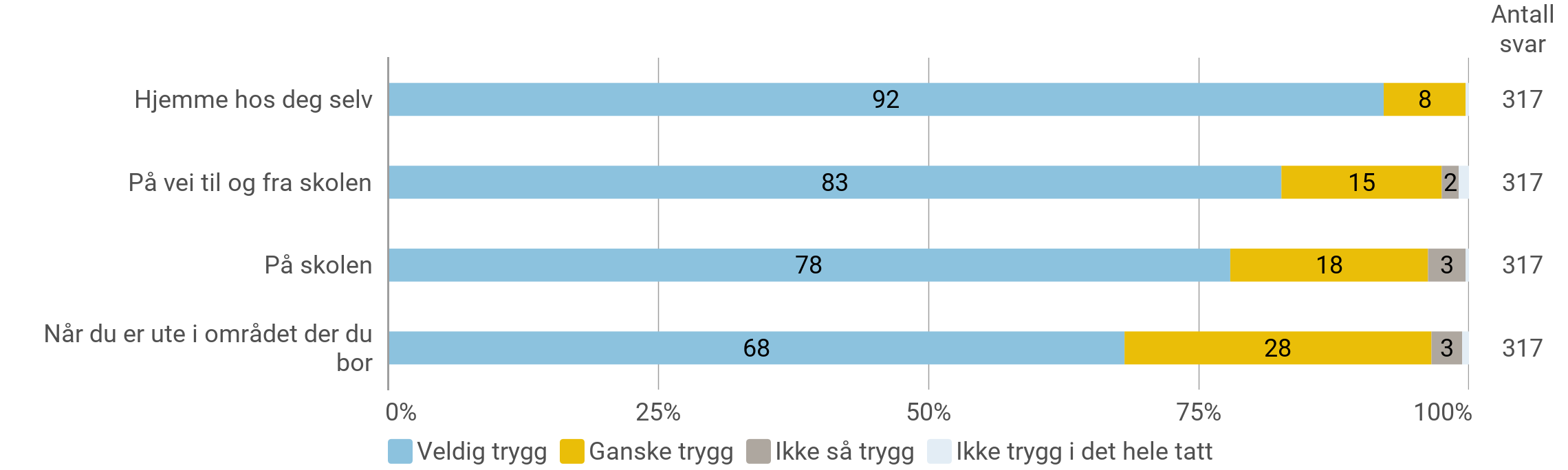 Livskvalitet
Er du enig eller uenig i det som står under? (Prosentandel som har svart 'helt enig' eller 'litt enig')
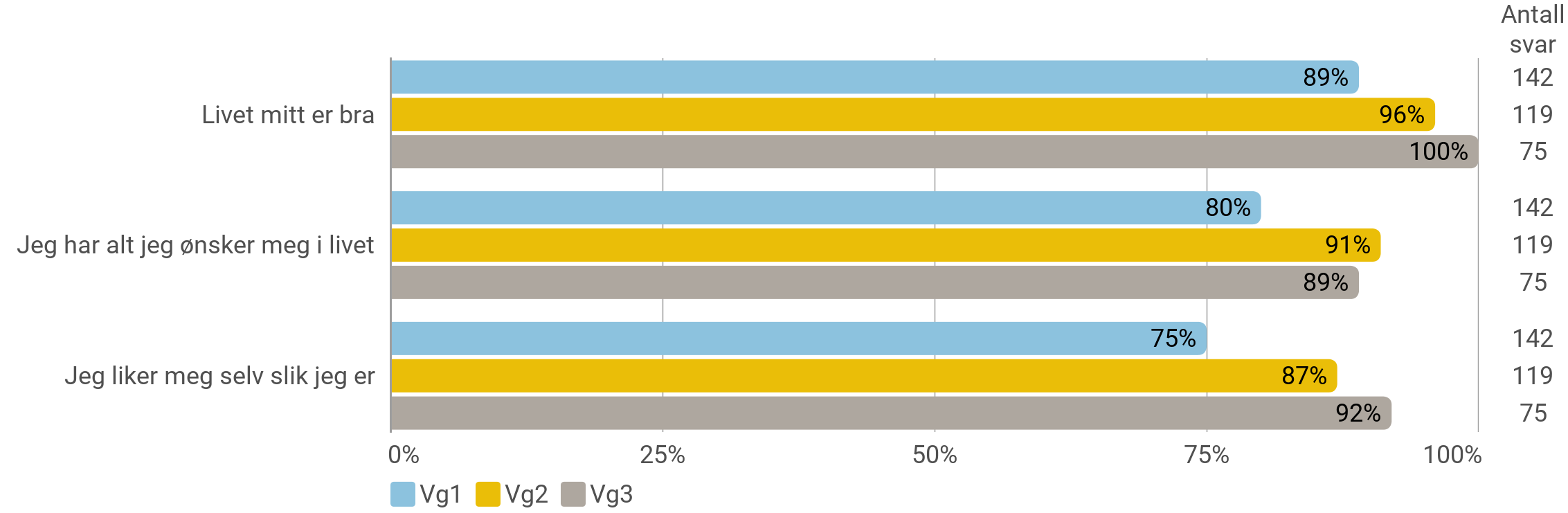 Livskvalitet
Tenk deg en skala som går 0 til 10. Toppen av skalaen (10) står for det best mulige livet for deg og nederst (0) er det verst mulig livet for deg. Generelt sett, hvor står du på denne skalaen nå for tiden? (Prosentandel som har svart svaralternativ '6' eller høyere)
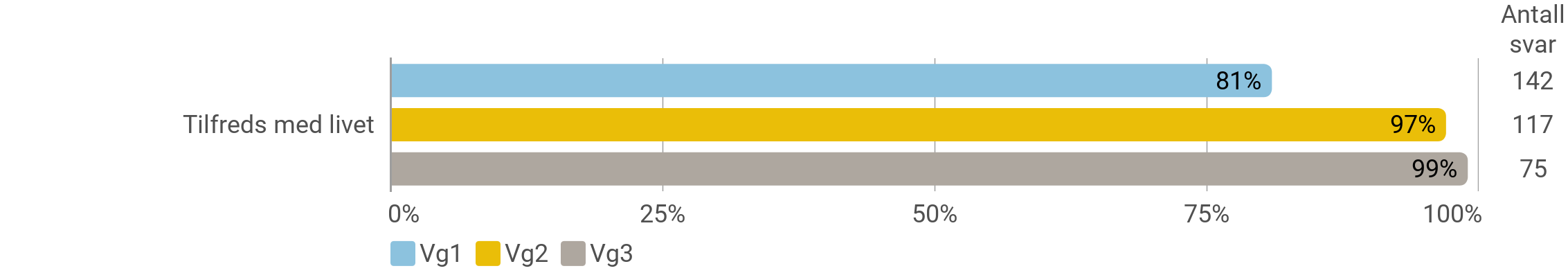 Livskvalitet
Tenk på hvordan du har hatt det den siste uka, hvor ofte har du… (Prosentandel som har svart 'hele tiden' eller 'ofte')
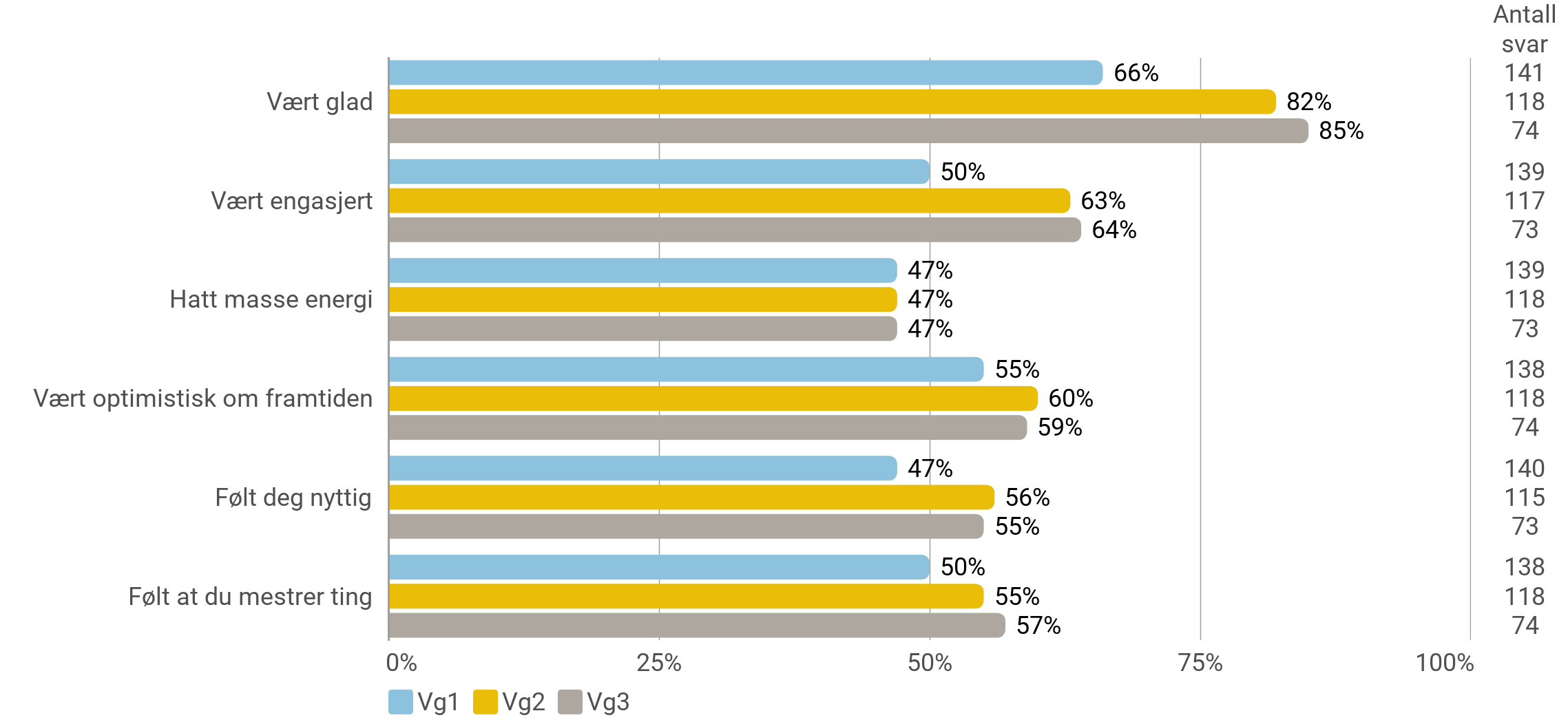 Livskvalitet
I hvilken grad føler du at du hører til på stedet der du bor? (Prosentandel som har svart svaralternativ '6' eller høyere)
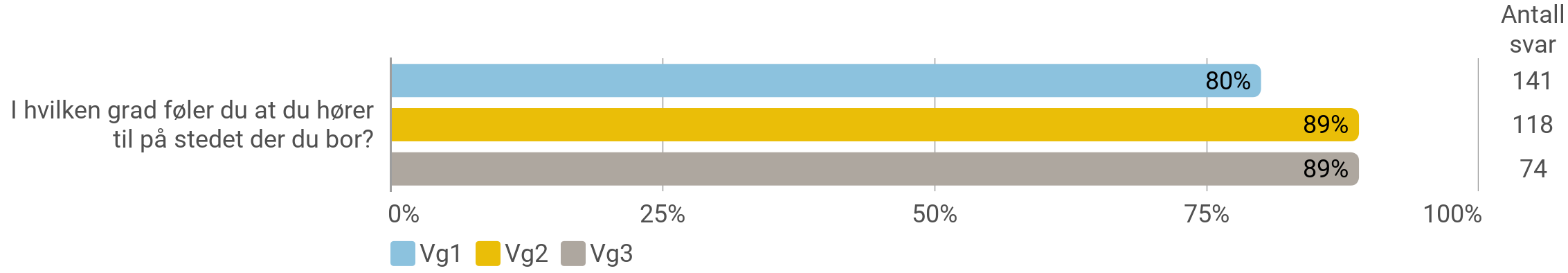 Vold
Tenk på de siste 12 månedene (Prosentandel som har svart '1 gang' eller fler)
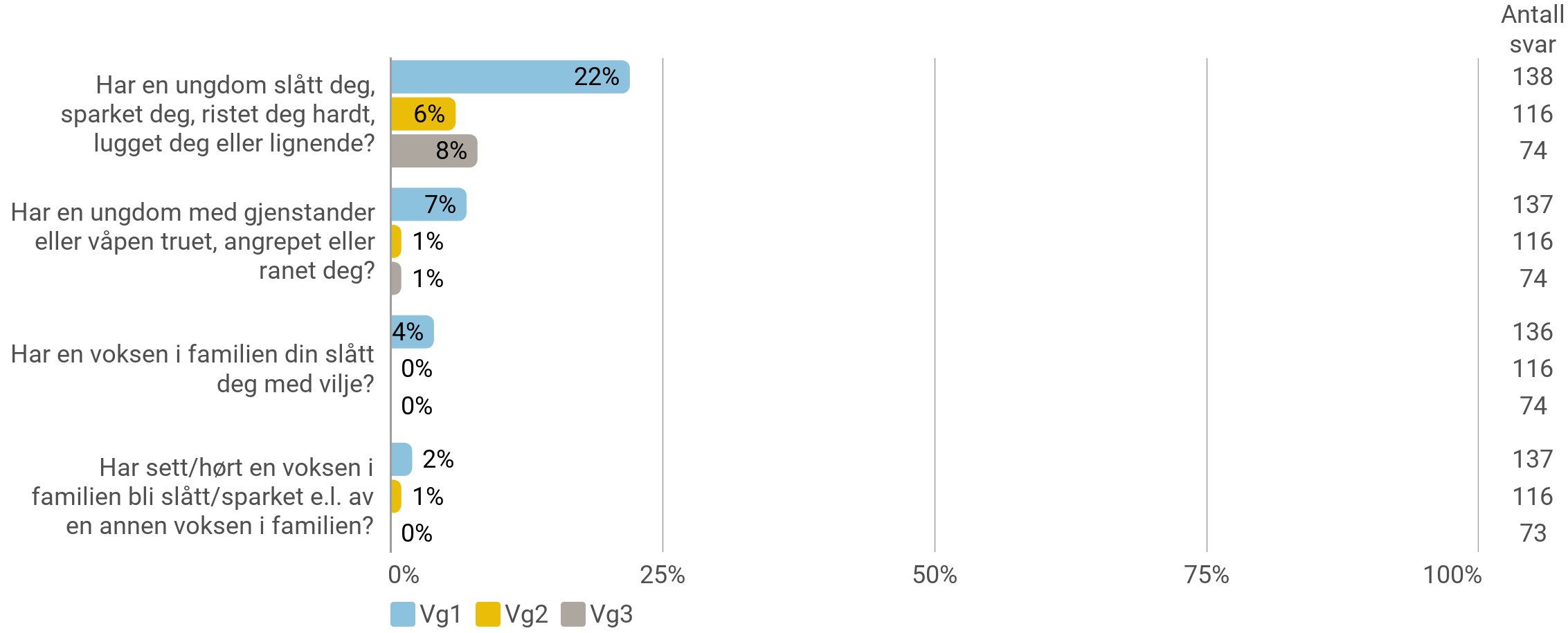 Noen å snakke med
Dersom du føler deg utafor eller trist og trenger en å snakke med, har du noen du kan prate med? (Prosentandel som har svart 'Ja')
Antall svar 329
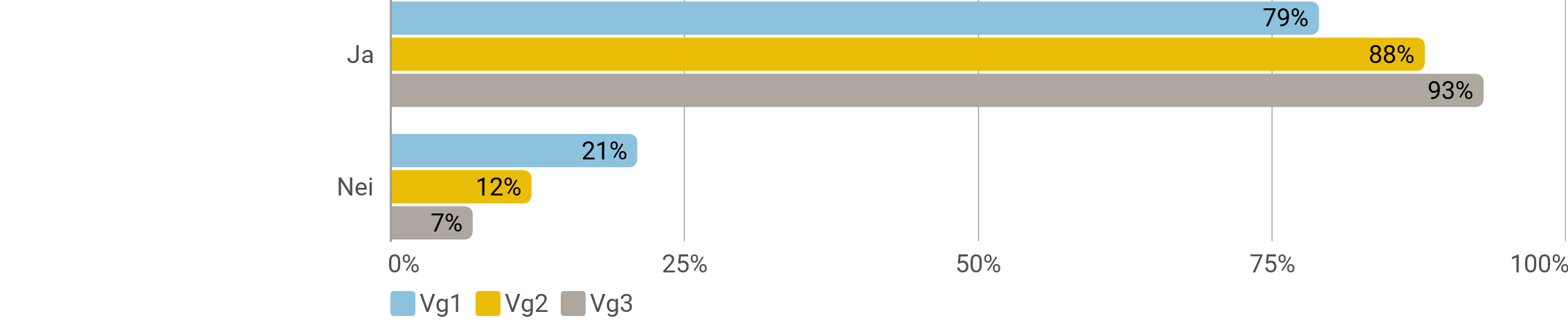 Fornøyd med livet
Hvor fornøyd eller misfornøyd er du med ulike sider ved livet ditt? (Prosentandel som har svart 'litt fornøyd' eller 'svært fornøyd')
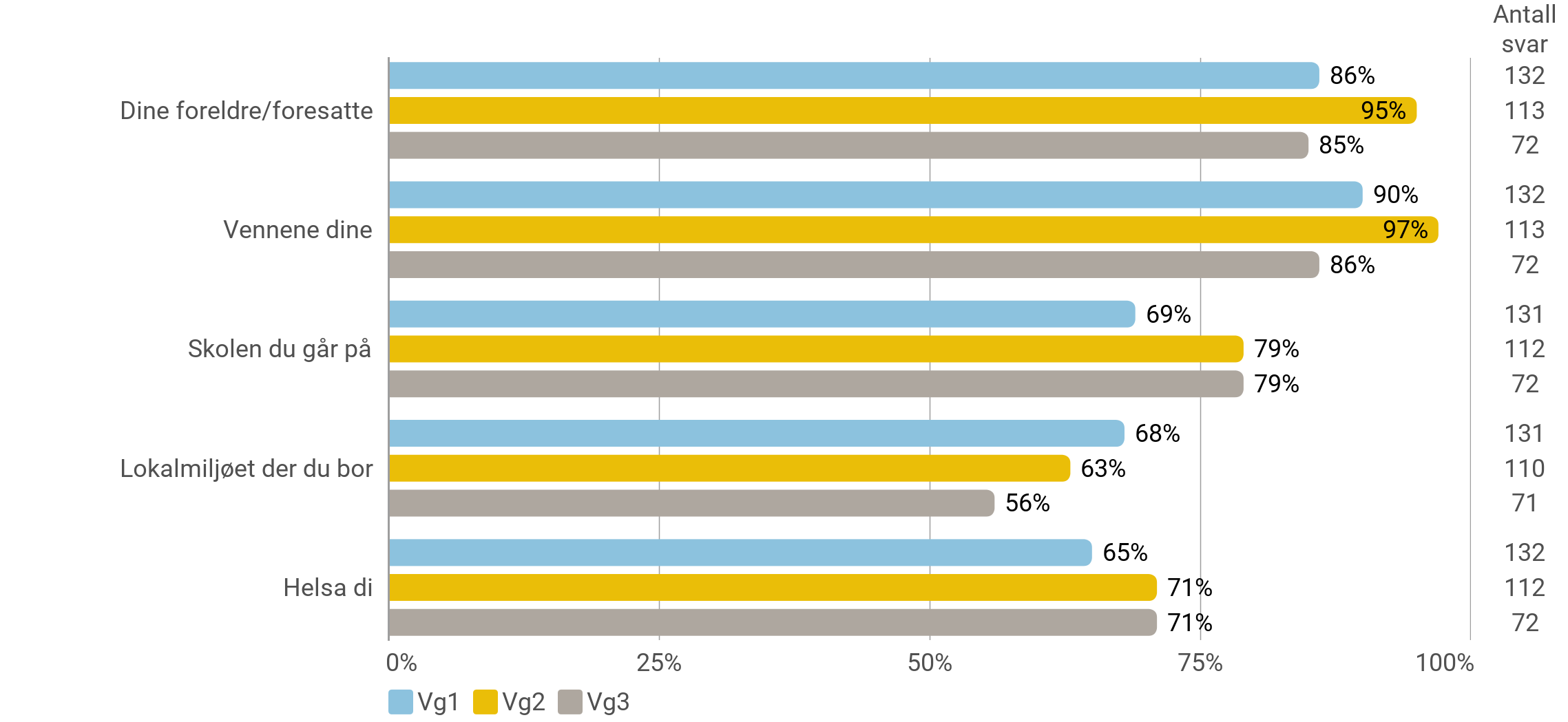 Selvbilde
Nedenfor er det noen påstander om hvor fornøyd du er med livet ditt. Hvordan passer disse for deg? (Prosentandel som har svart 'passer svært godt' eller 'passer ganske godt')
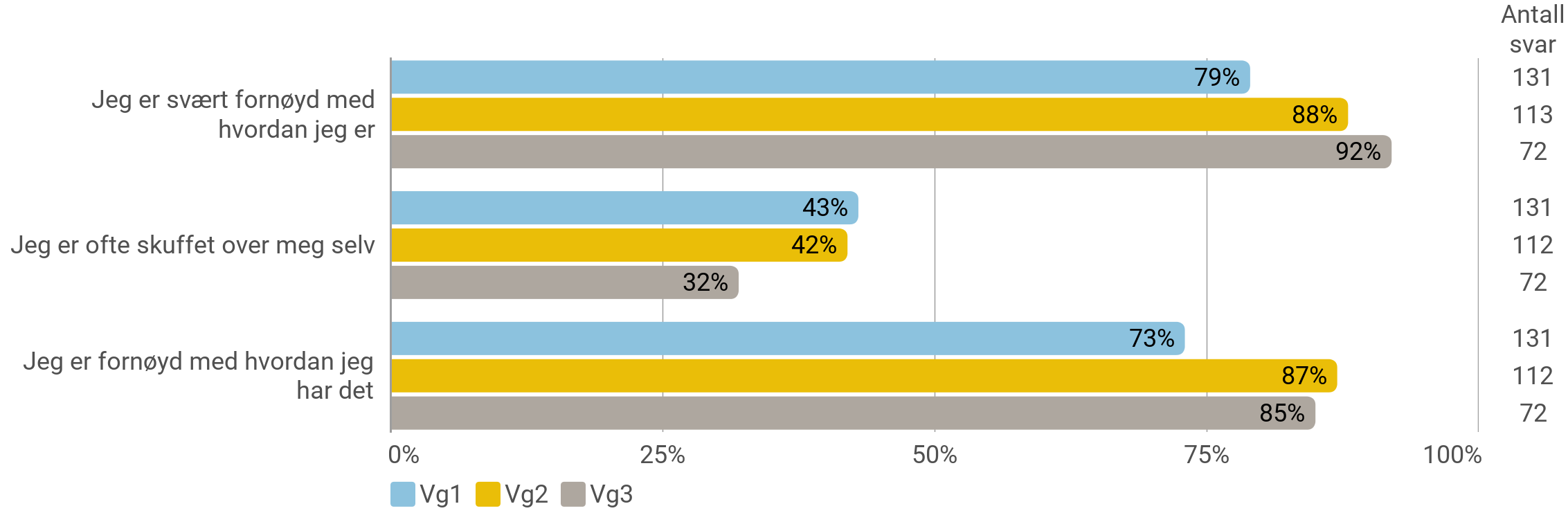 Trygghet
Hvor trygg føler du deg? (Prosentandel som har svart 'veldig trygg' eller 'ganske trygg')
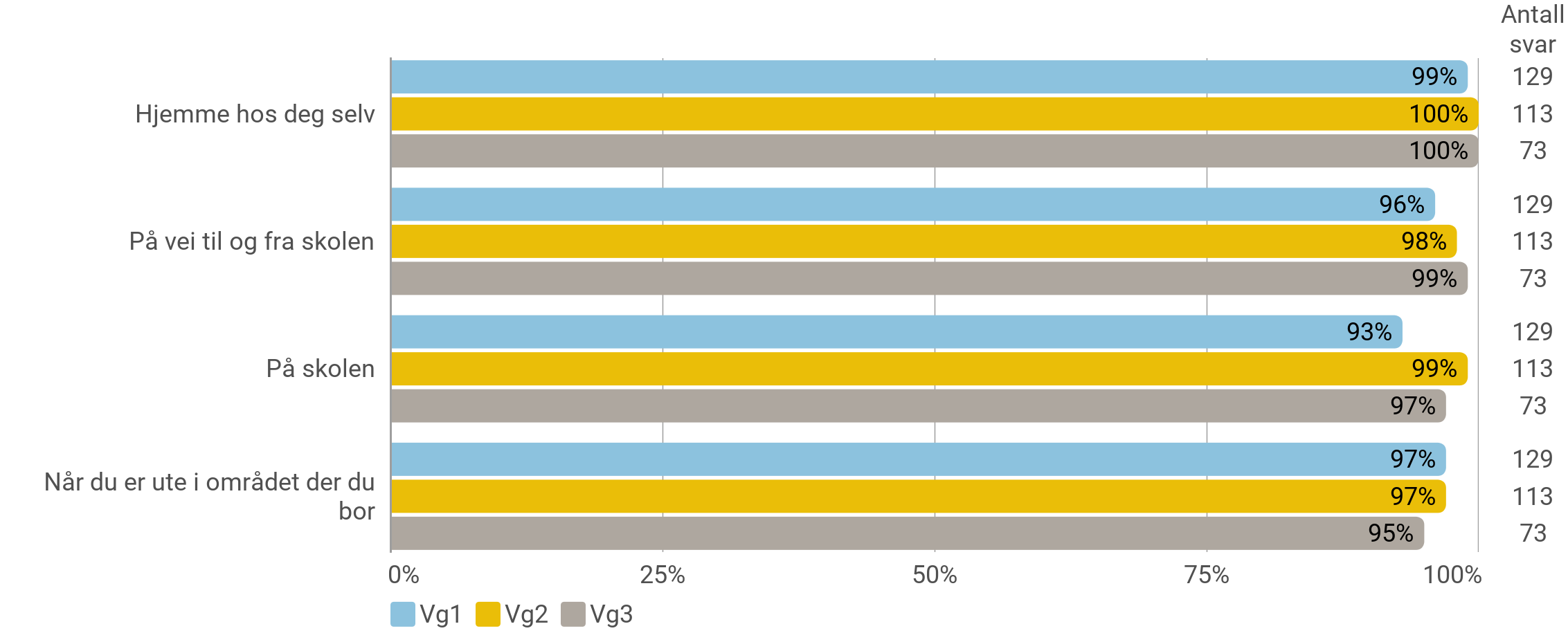 Livskvalitet
Er du enig eller uenig i det som står under? (Prosentandel som har svart 'helt enig' eller 'litt enig')
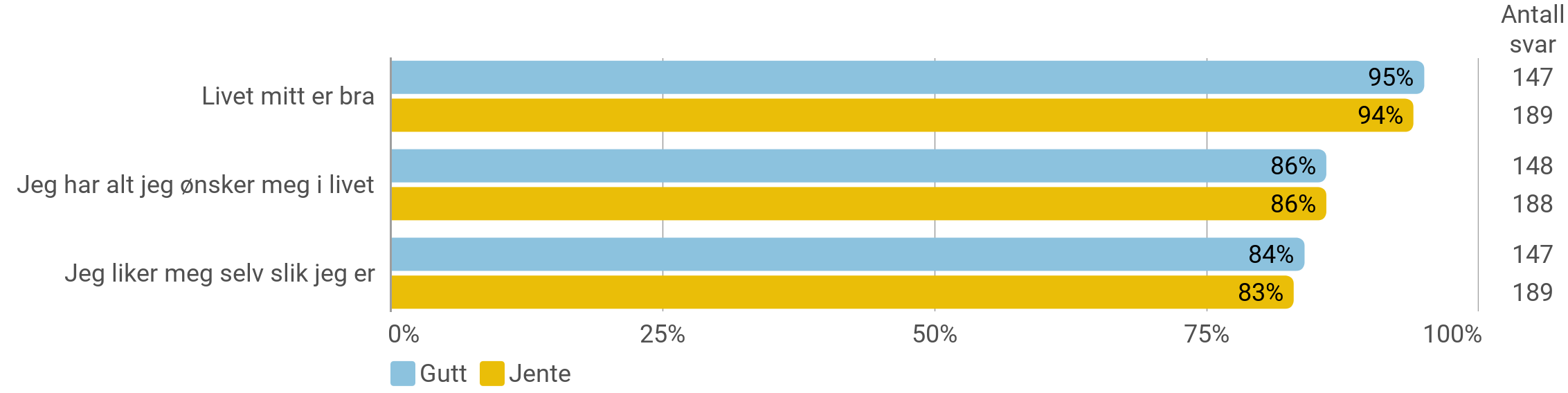 Livskvalitet
Tenk deg en skala som går 0 til 10. Toppen av skalaen (10) står for det best mulige livet for deg og nederst (0) er det verst mulig livet for deg. Generelt sett, hvor står du på denne skalaen nå for tiden? (Prosentandel som har svart svaralternativ '6' eller høyere)
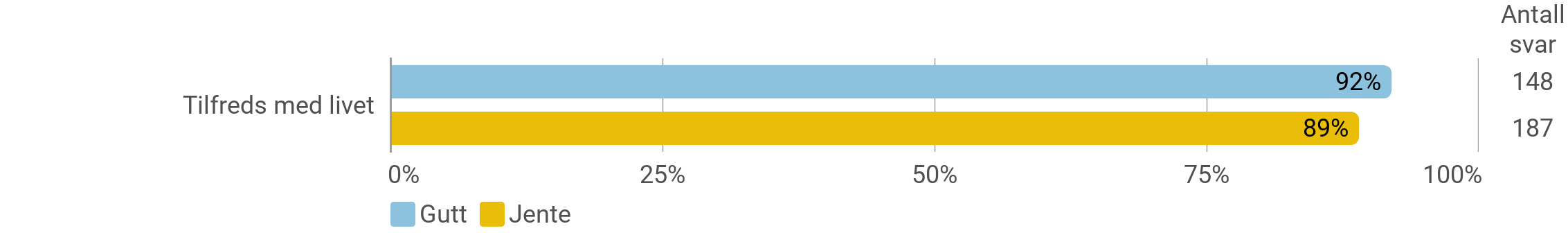 Livskvalitet
Tenk på hvordan du har hatt det den siste uka, hvor ofte har du… (Prosentandel som har svart 'hele tiden' eller 'ofte')
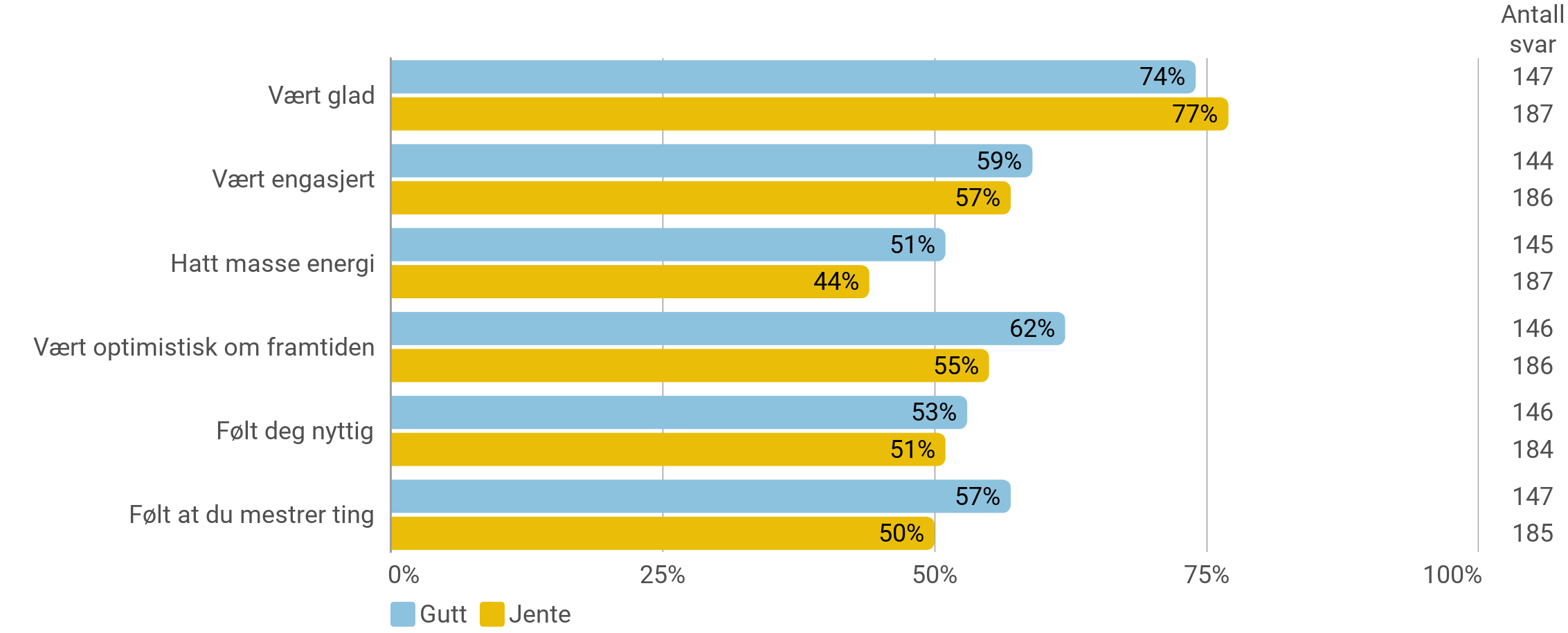 Livskvalitet
I hvilken grad føler du at du hører til på stedet der du bor? (Prosentandel som har svart svaralternativ '6' eller høyere)
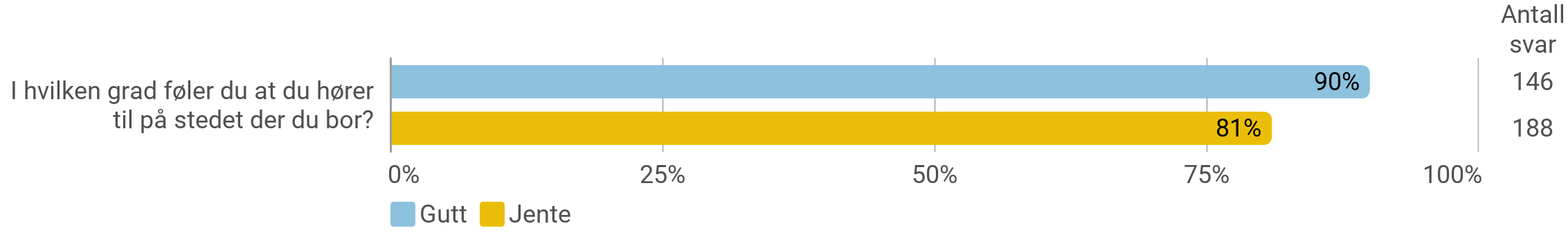 Vold
Tenk på de siste 12 månedene (Prosentandel som har svart '1 gang' eller fler)
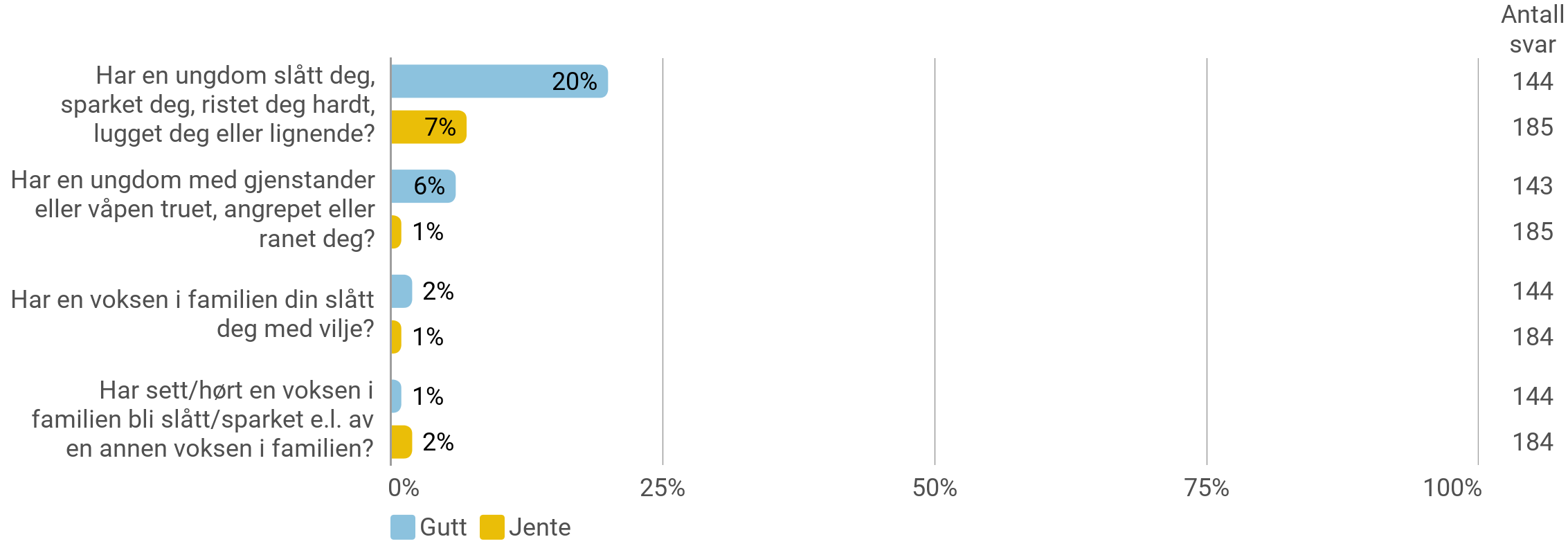 Noen å snakke med
Dersom du føler deg utafor eller trist og trenger en å snakke med, har du noen du kan prate med (Prosentandel som har svart 'Ja')
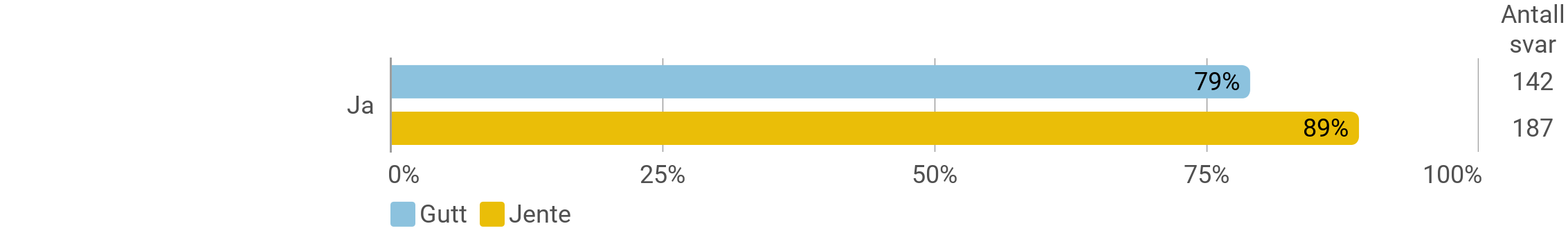 Fornøyd med livet
Hvor fornøyd eller misfornøyd er du med ulike sider ved livet ditt? (Prosentandel som har svart 'litt fornøyd' eller 'svært fornøyd')
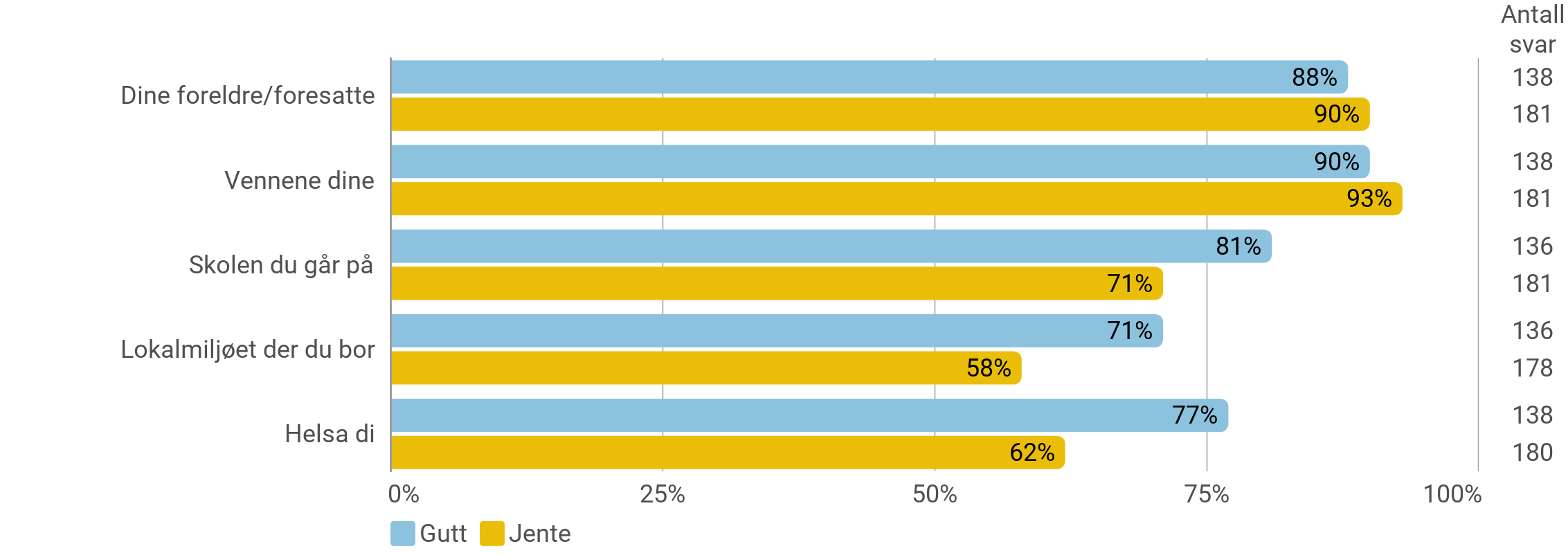 Selvbilde
Nedenfor er det noen påstander om hvor fornøyd du er med livet ditt. Hvordan passer disse for deg? (Prosentandel som har svart 'passer svært godt' eller 'passer ganske godt')
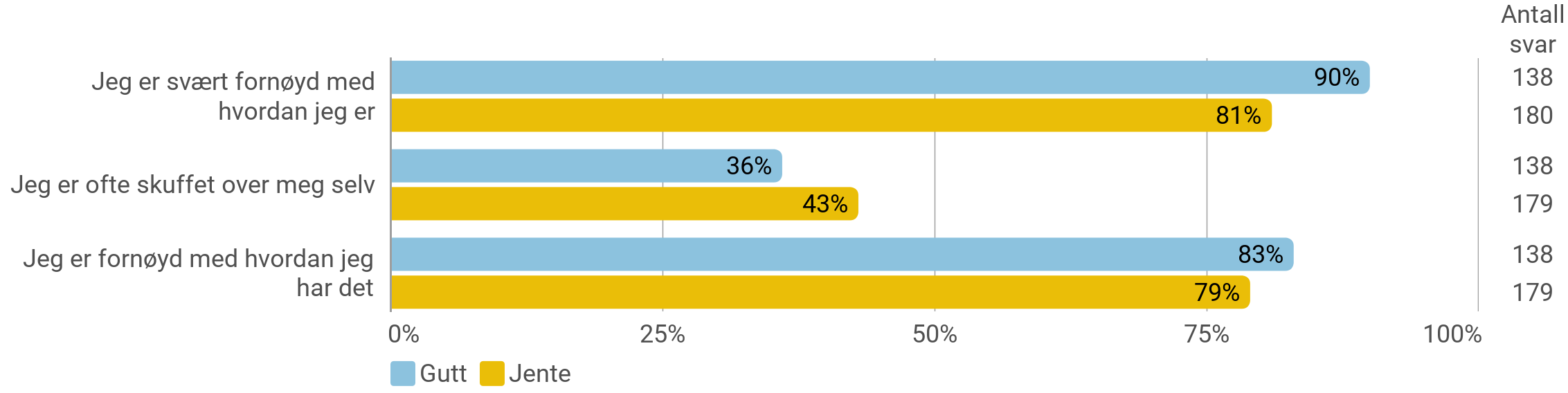 Trygghet
Hvor trygg føler du deg? (Prosentandel som har svart 'veldig trygg' eller 'ganske trygg')
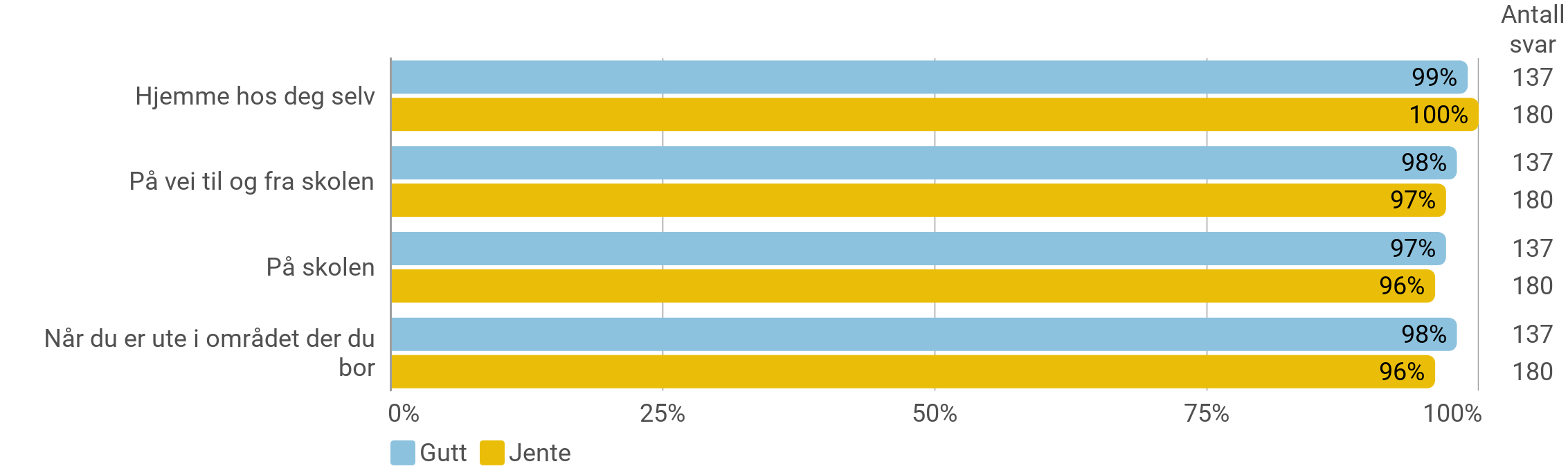